Renewable Resources
Section 4.1 and 4.2
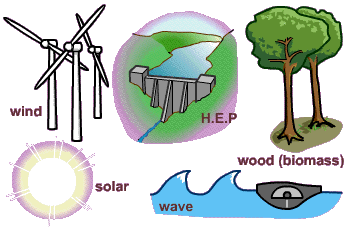 Renewable Resource
A resource that can be replenished over a fairly short time period such as months, years, or decades
Examples include plants and animals for food, natural fibers for clothing, and trees for lumber and paper
Energy from flowing water,
    wind, and the sun are also 
    renewable resources
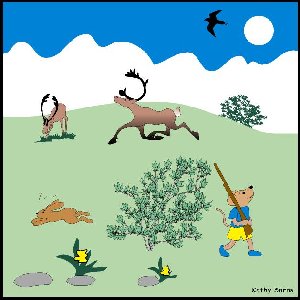 Hydroelectric Energy
Hydroelectric energy is the power that falling water generates
Water held in a reservoir behind a dam is a form of stored energy that can be released through the dam to produce electric power
Disadvantages:
Hydroelectric dams stop producing
     energy when sediment fills the 
     reservoir
Availability of appropriate sites-needs
     height for the water to fall and a high
     rate of flow
Future expansion is limited
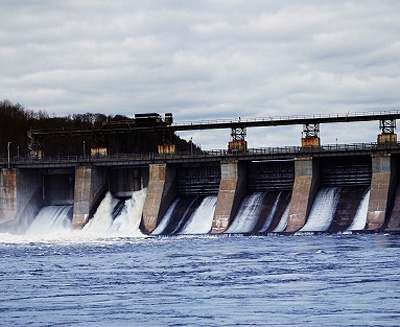 Tidal Power
Tidal power is generating energy from the ocean
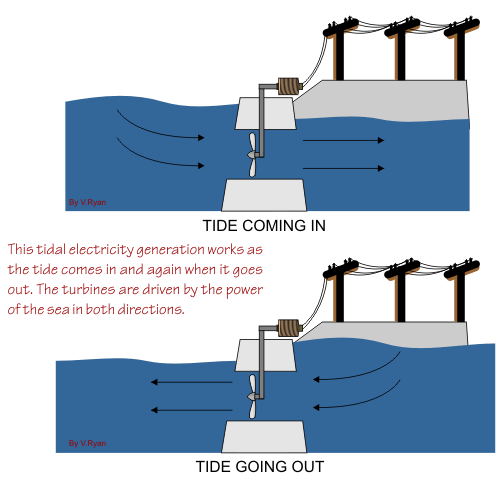 A dam is built across coastal areas with a large tidal range. The in-and-out flow of water drives turbines and electric generators
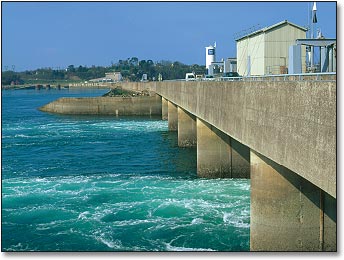 Wind Energy
Wind energy is used for electricity, to power sailing ships, windmills for grinding grain, and wind turbines
Wind energy disadvantages:
Cost and availability of land
     in populated areas
Noise pollution
Need for technical advances
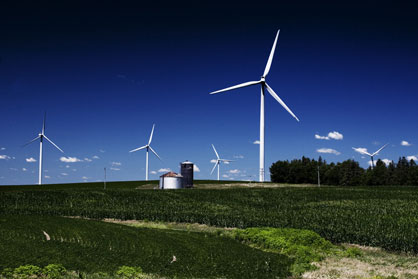 Solar Energy
Solar energy is the direct use of the sun’s rays to supply heat or electricity
Two advantages:
Solar energy is free
Solar energy is non-polluting
There are some disadvantages to using solar energy
The equipment and installation to use the energy collected is expensive
Another heating unit is needed when there is less solar energy – cloudy days, winter time, at night
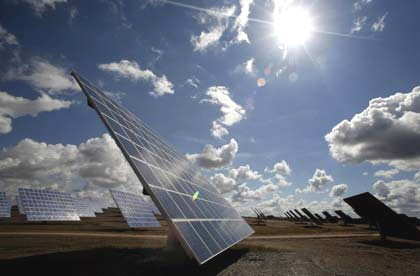 Geothermal Energy
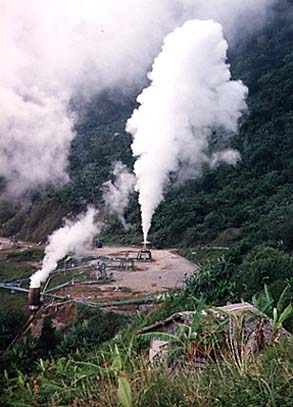 Geothermal energy is extracted from Earth’s internal heat, by tapping reservoirs of steam and hot water
Disadvantage – when the hot fluids are pumped out, engineers have to drill new wells to maintain power production
Biomass
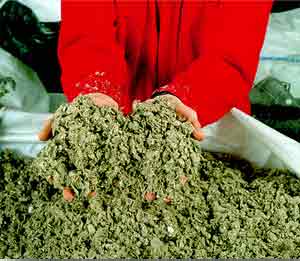 Using plant debris or animal waste to produce heat energy 
Main type of energy used in less developed countries because it’s available
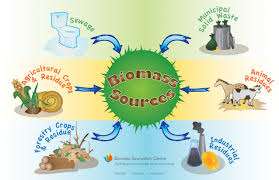